The European Chemical industry Facts and Figures 2024
A vital part of Europe’s Future


January 2025
The European Chemical Industry Council, AISBL – Rue Belliard, 40 - 1040 Brussels – Belgium - Transparency Register n°64879142323-90
1. Profile - key figures
The European Chemical Industry Council, AISBL – Rue Belliard, 40 - 1040 Brussels – Belgium - Transparency Register n°64879142323-90
Europe is the second-largest chemical producer in the world
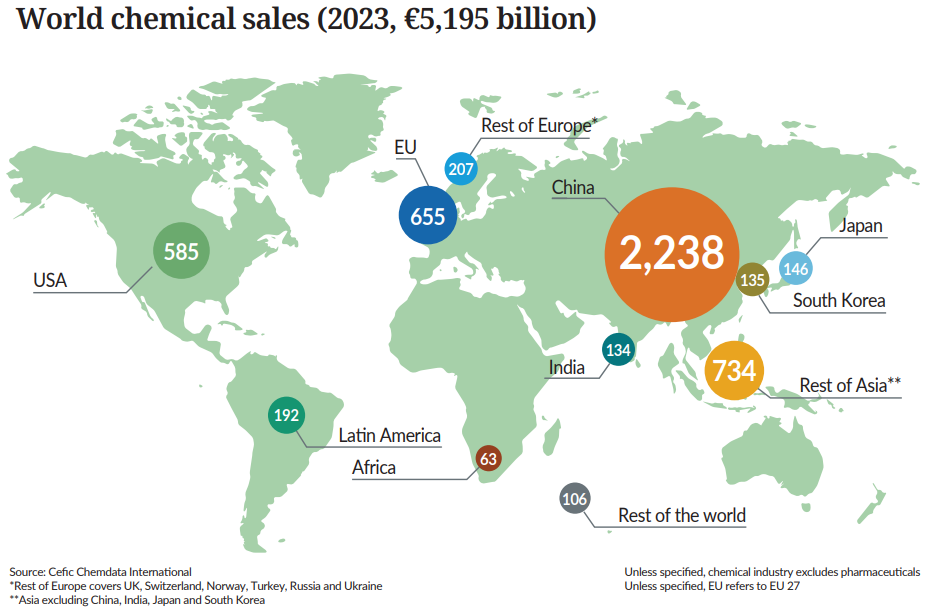 EU27 market share dropped significantly in 10 years
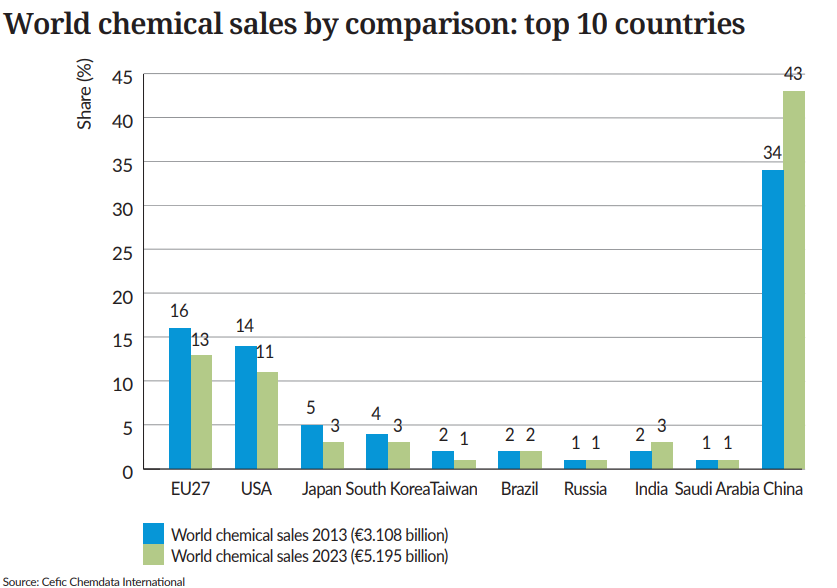 Over 20 years, the EU27 share of global chemical market dropped sharply
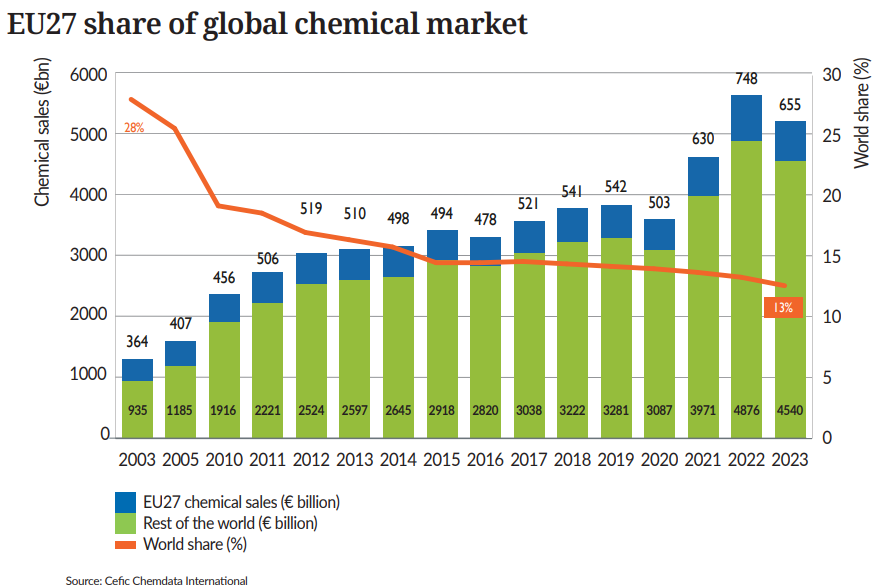 Petrochemicals and specialties account for more than half of EU27 chemical sales
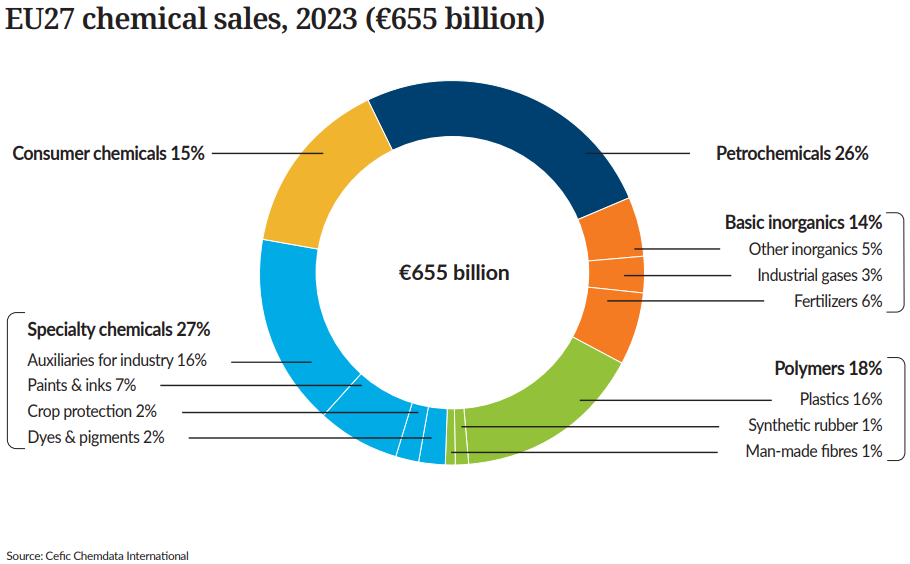 Two thirds of EU27 chemical sales generated in four Member States
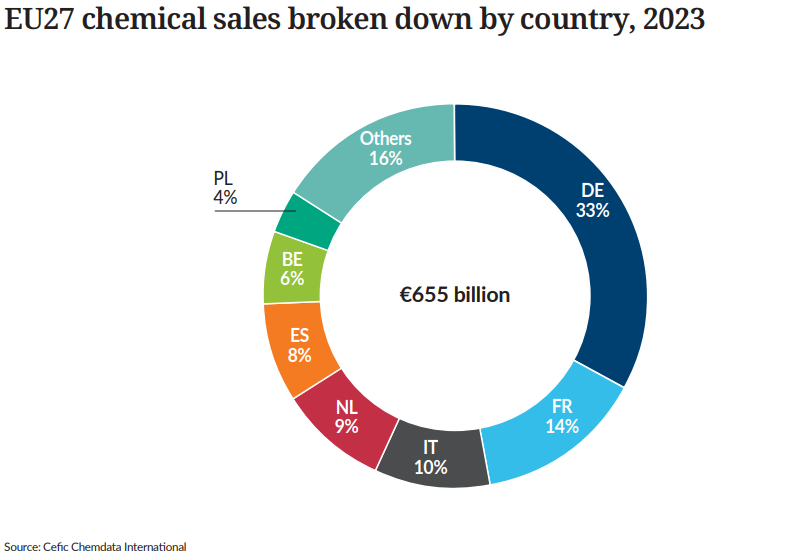 EU27 chemical sales significantly decreased in 2023 vs 2022
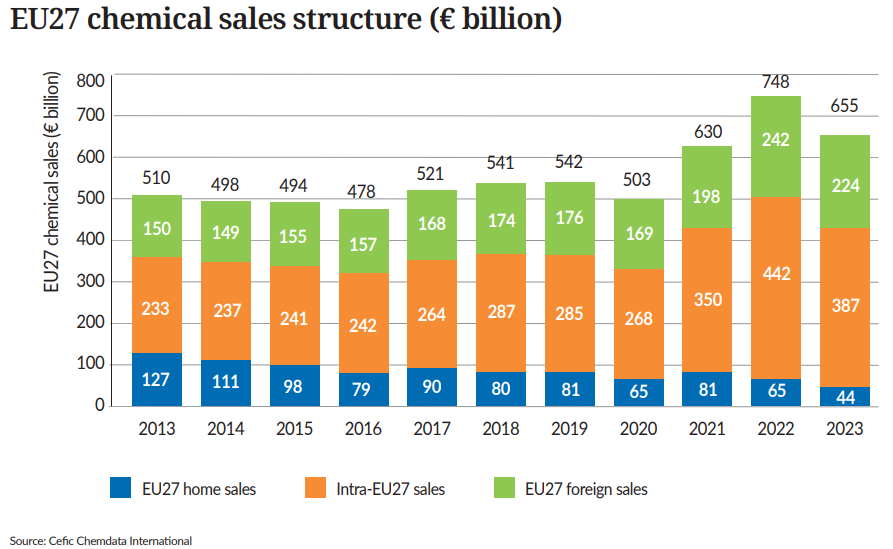 One third of EU27 chemical sales is generated from exports
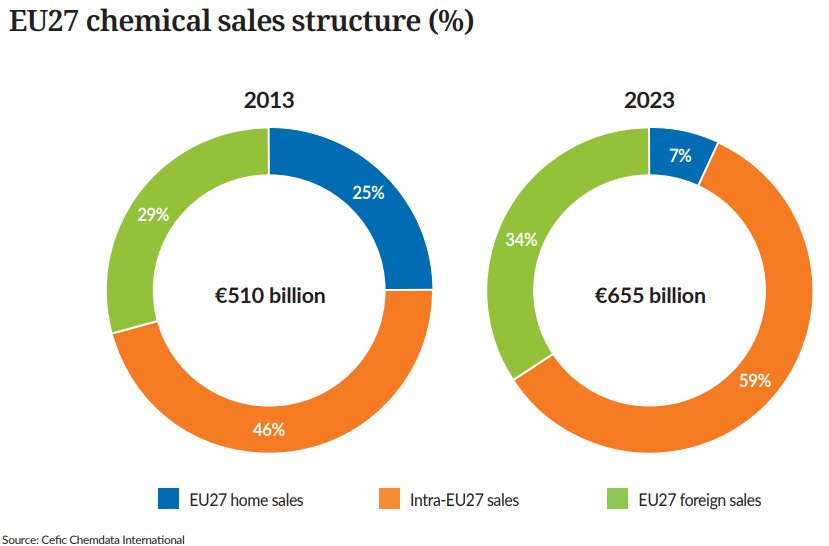 More than half of EU chemicals are supplied to the industry
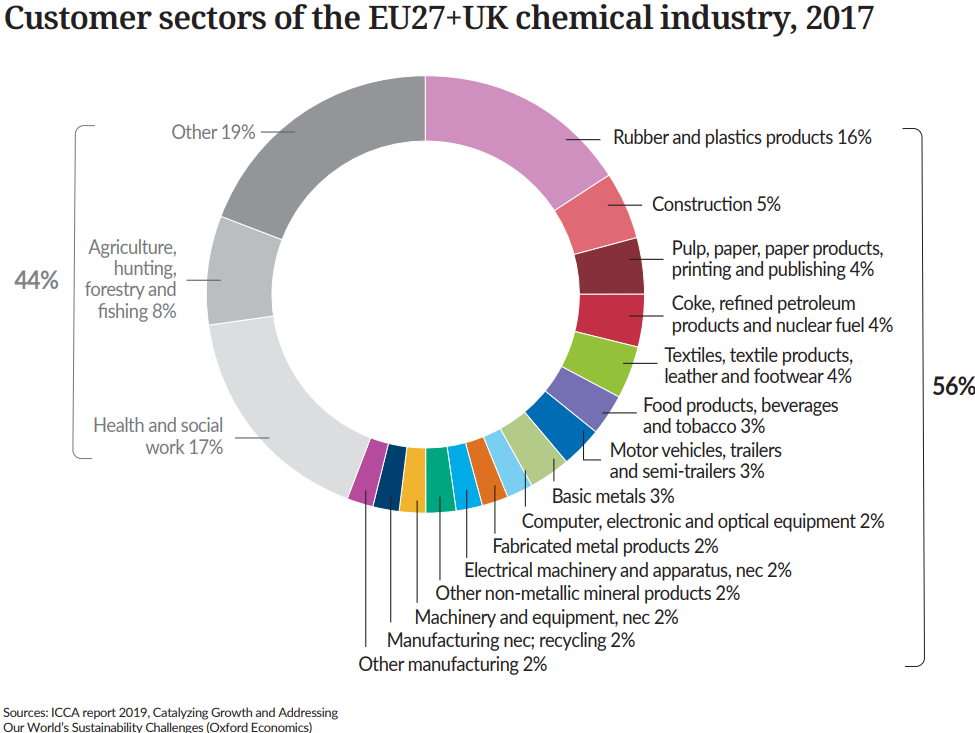 2. Trade Development
The European Chemical Industry Council, AISBL – Rue Belliard, 40 - 1040 Brussels – Belgium - Transparency Register n°64879142323-90
EU27 chemical trade surplus bounced back to 2021 levels
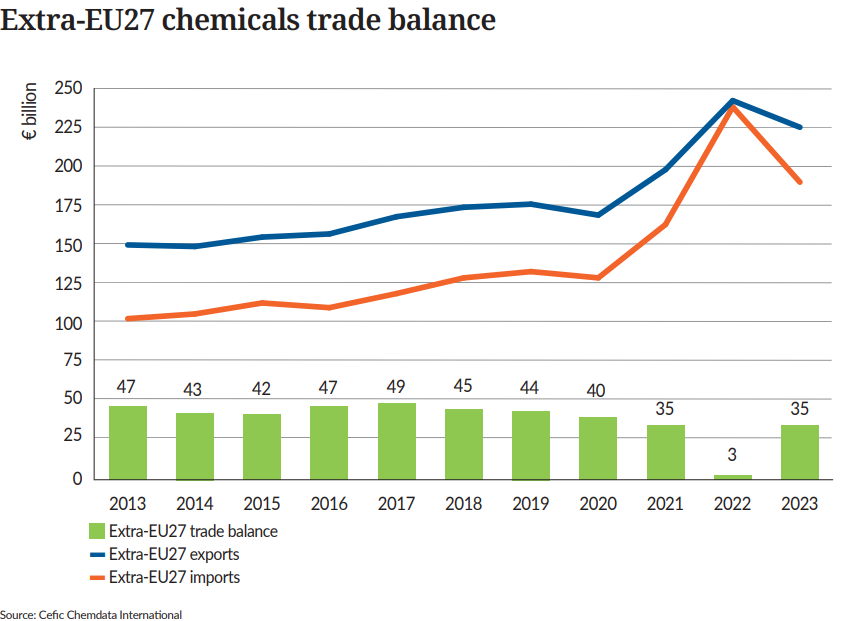 Petrochemicals dominates import & specialty chemicals dominates export in 2023
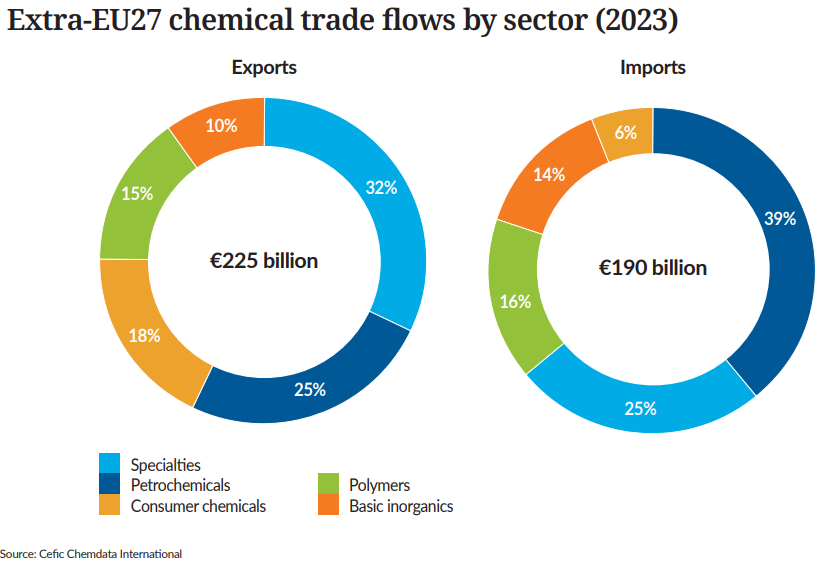 In 2023, US is the first export country for the EU27
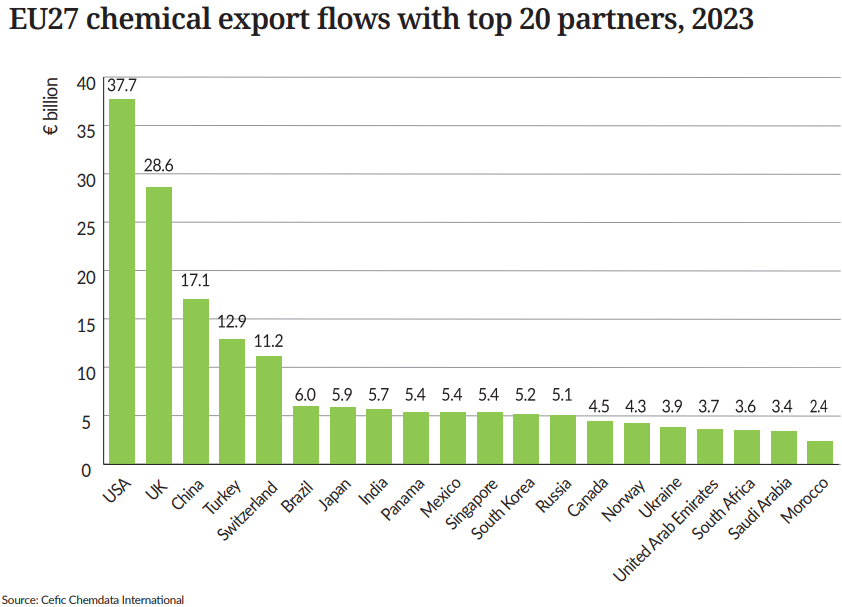 In 2023, China is the first import country for the EU27
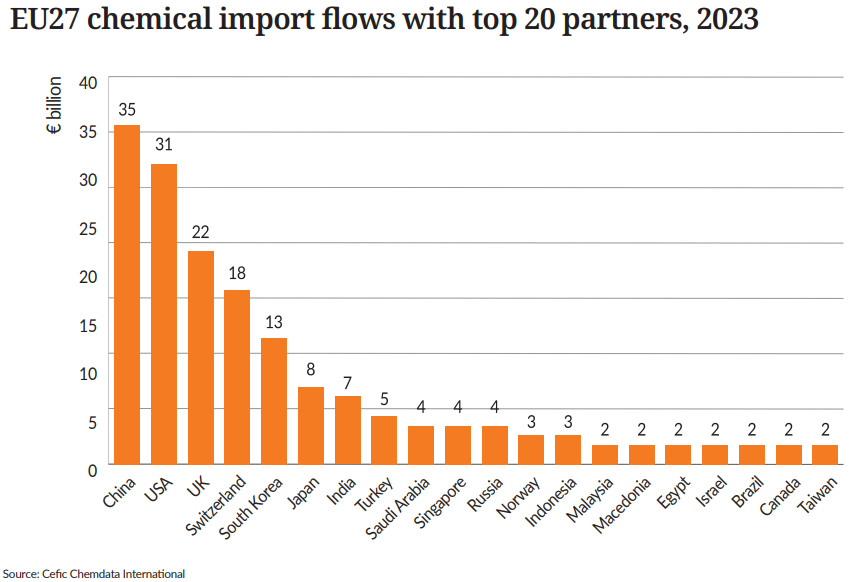 Consumer chemicals contribute most to EU27 chemical trade surplus
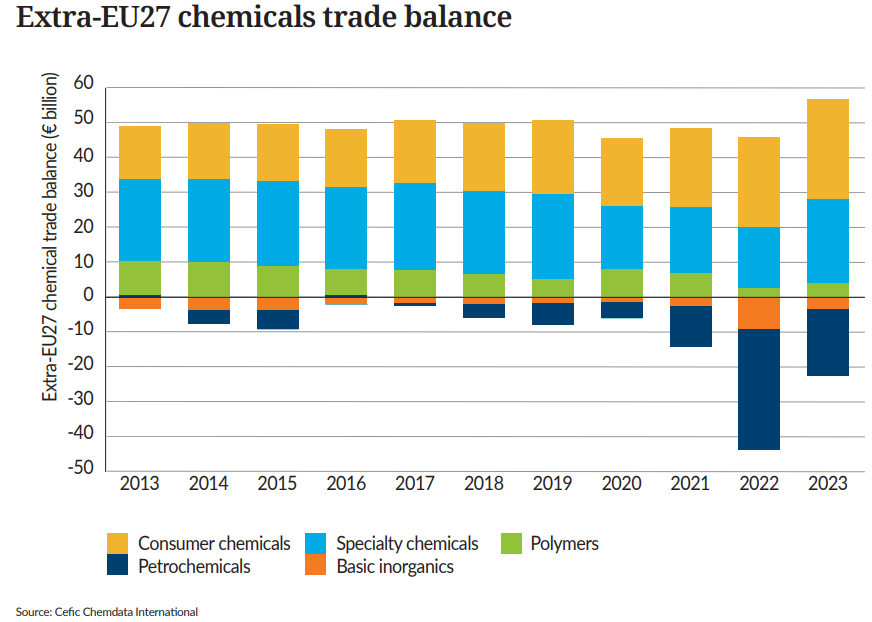 Chemicals accounts for 9.3% of EU27 manufacturing exports
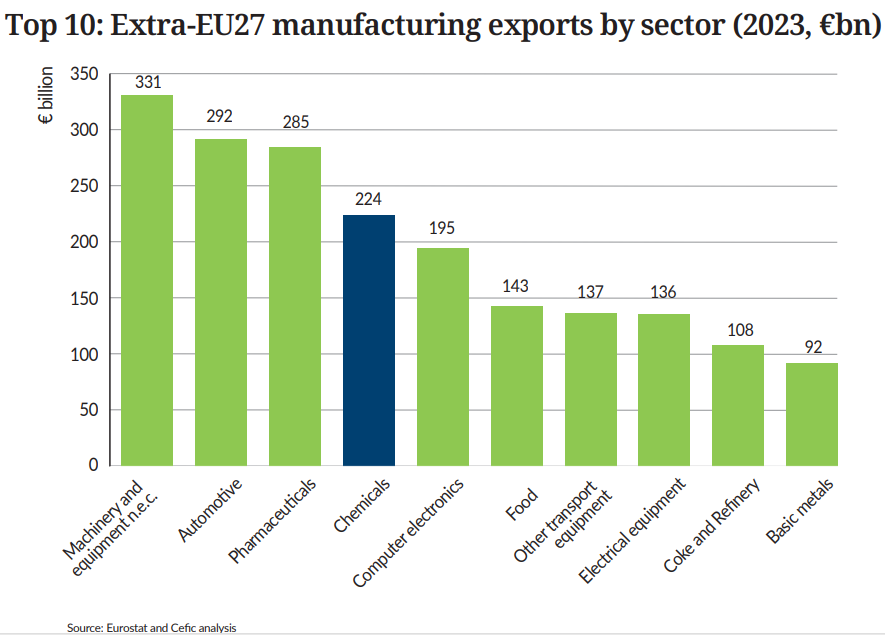 17
Chemicals accounts for 9.9% of EU27 manufacturing imports
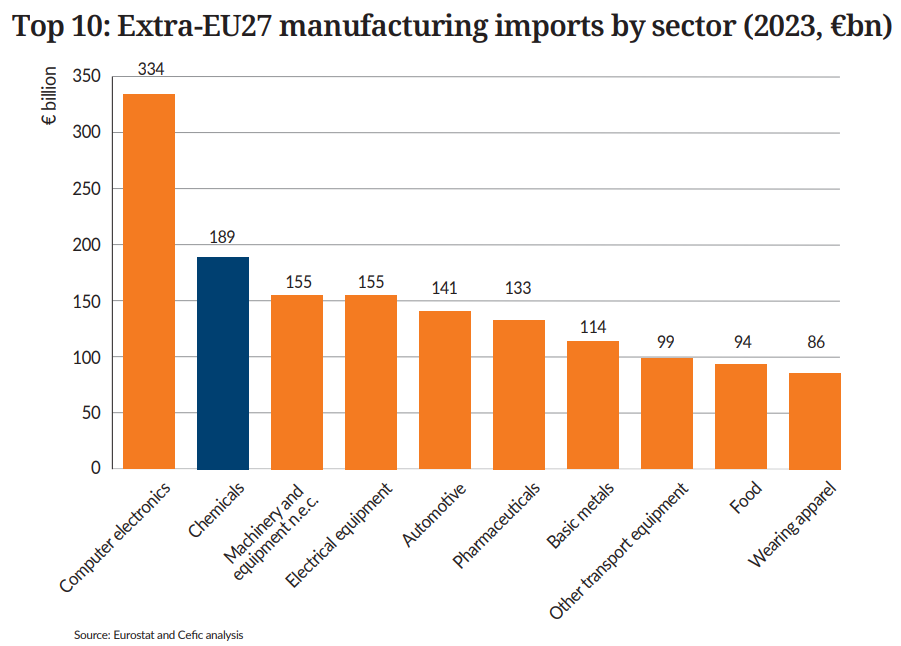 18
China continues to gain share in the global chemical export
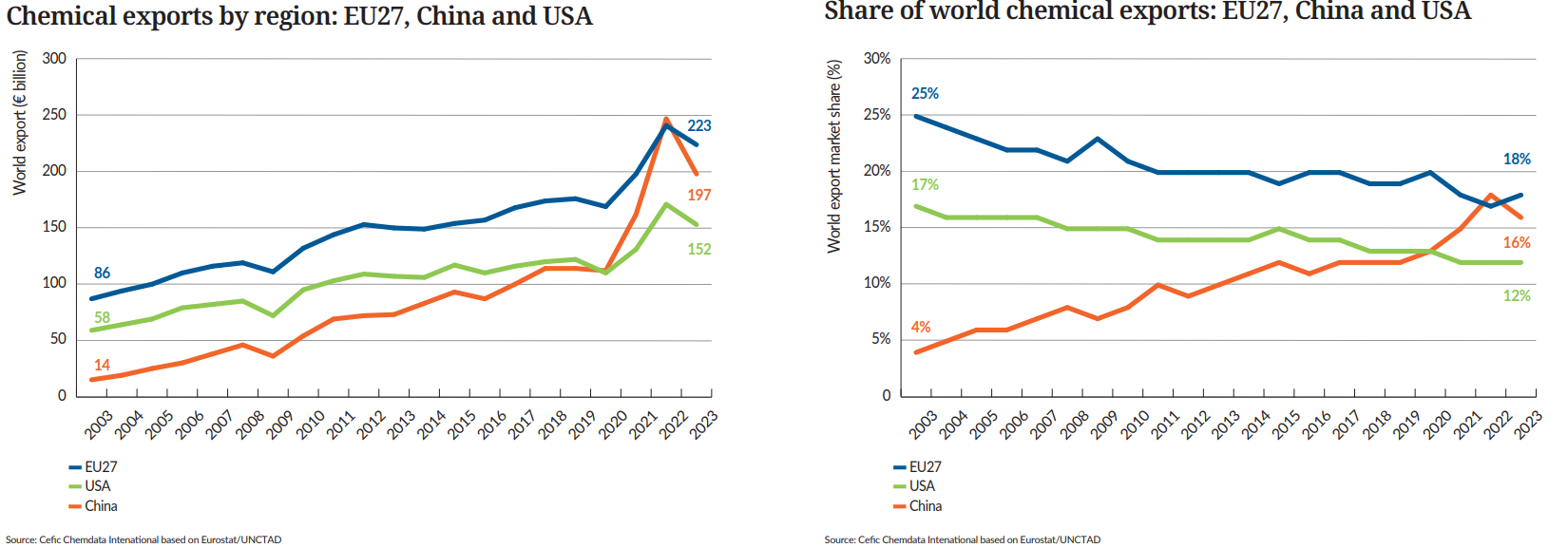 [Speaker Notes: China continues to gain share in the global chemical export 
Long-term analysis shows that overall growth of chemicals demand and production as well as faster growth in emerging regions is a trend that is expected to continue in the future. With 44% of the world market share, China will continue to hold the top ranking in sales, a position once firmly held by Europe. Although competition in China’s chemical market is currently intensifying and demand growth is weaker than in the past. 

A deeper trade analysis is carried out in order to capture the loss of EU27 chemicals exports market share during the years (2002-2022). As shown in the chart above, with 17% in 2022, Europe is still the leader in the global chemicals export market, followed by China (14.4%) and the USA (12.6%). China is really dominating chemicals exports, and gaining intensively export market share at the expense of Europe and the USA.  China’s global share went up from 4% in 2022 to 14.4% in 2022, while the EU27’s share dropped significantly from 25% to 17% during the same period. 
 
Chinese chemical exports to high-cost Europe continued to increase over 2023/4 (primarily due to overcapacity in China with a favourable cost position). Europe is still reliant on imports of chemicals from China for several products. Petrochemicals is more concerned than the other chemicals sectors]
3. Growth and Competitiveness
The European Chemical Industry Council, AISBL – Rue Belliard, 40 - 1040 Brussels – Belgium - Transparency Register n°64879142323-90
EU27 chemicals output, above the previous year’s level, yet below average
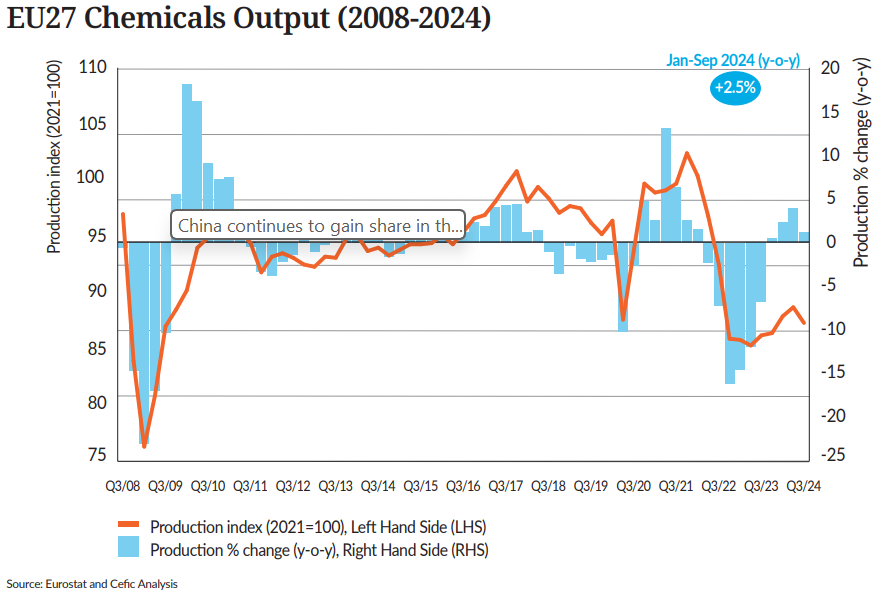 EU27 chemical capacity utilization remains below its long-term average
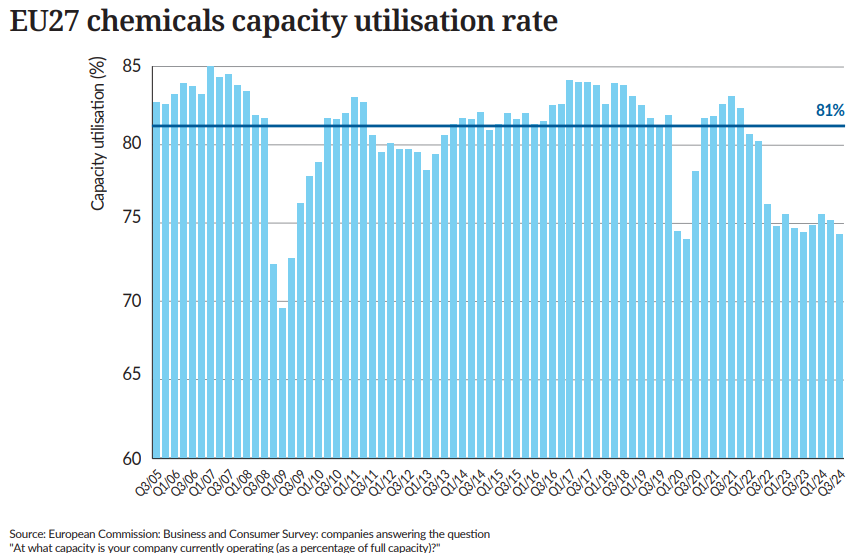 Europe is at a cost disadvantage compared to North America and Middle East
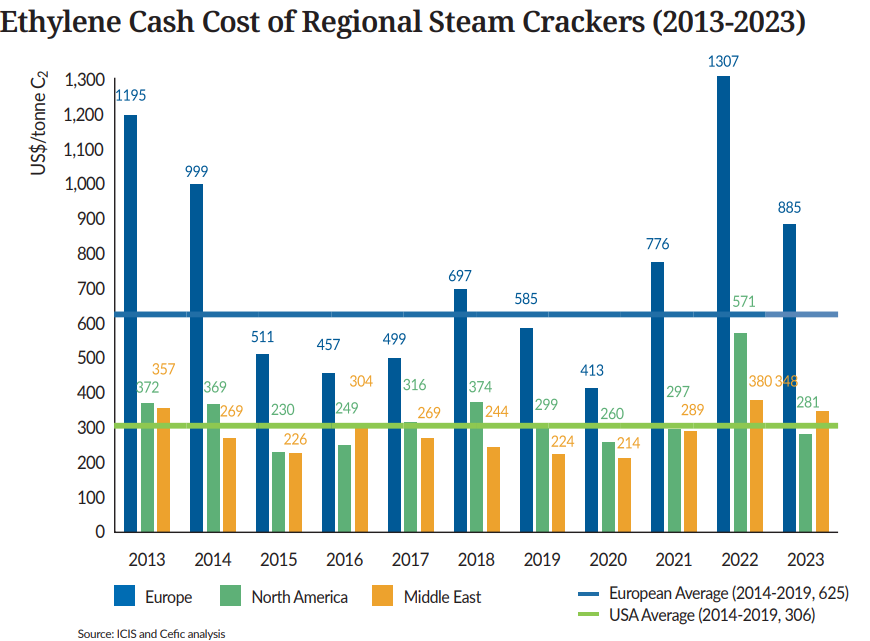 China grows faster than the EU27 and US
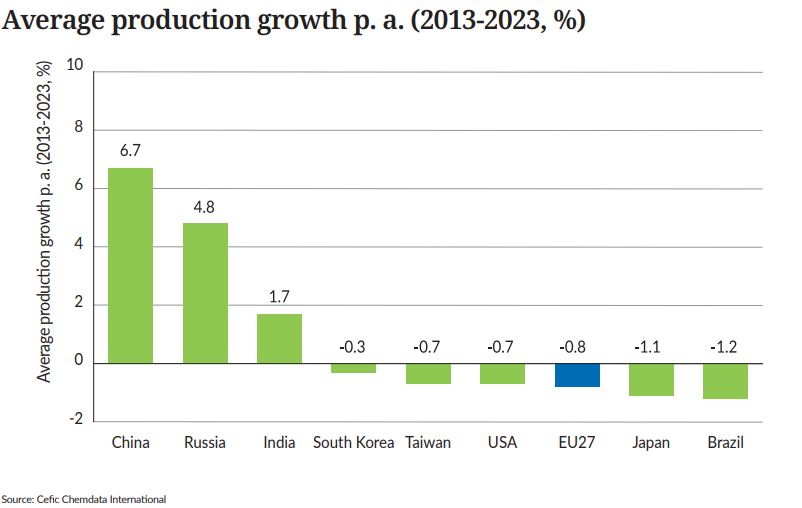 4. Our contribution to EU industry
The European Chemical Industry Council, AISBL – Rue Belliard, 40 - 1040 Brussels – Belgium - Transparency Register n°64879142323-90
Top 10 sectors account for 70% of total EU27 manufacturing enterprises
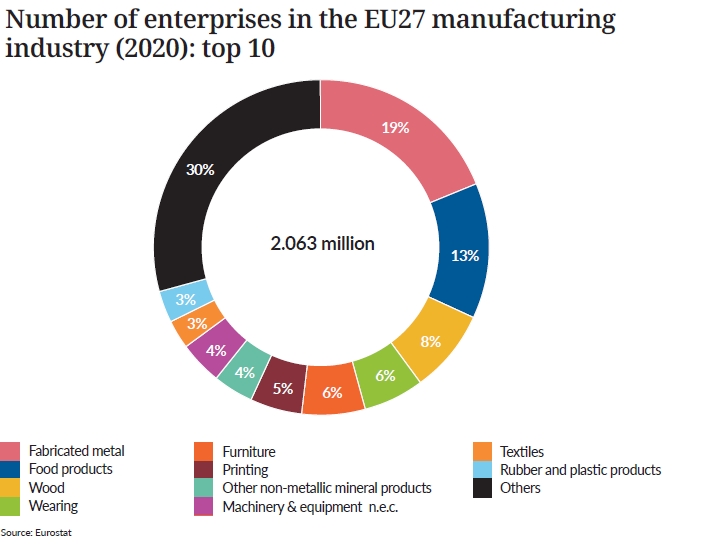 Consumer chemicals has the highest number of chemicals enterprises
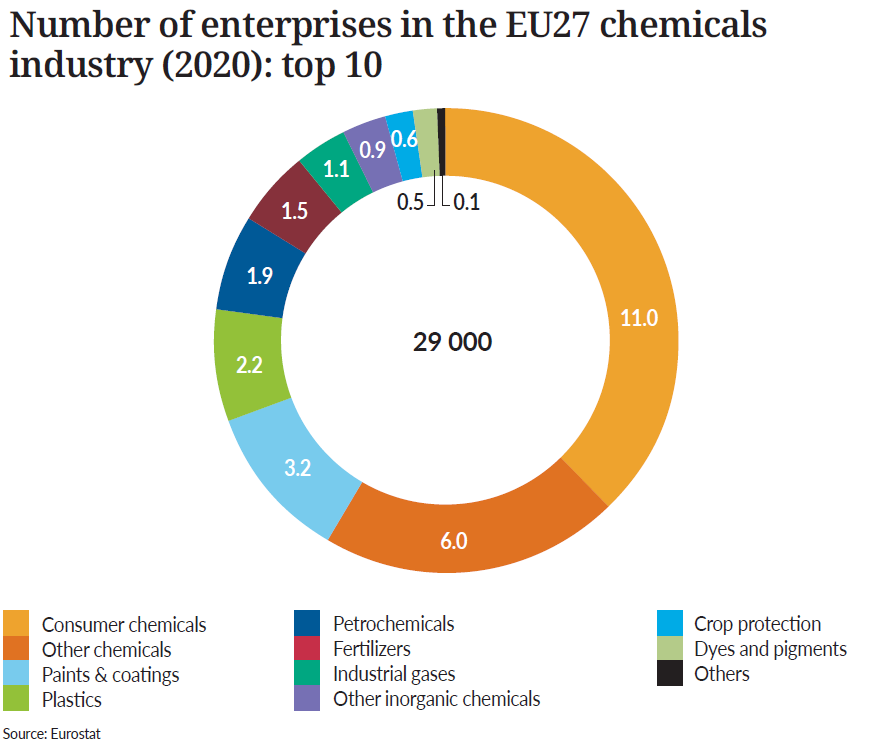 Chemicals is the fourth-largest EU27 manufacturing sector
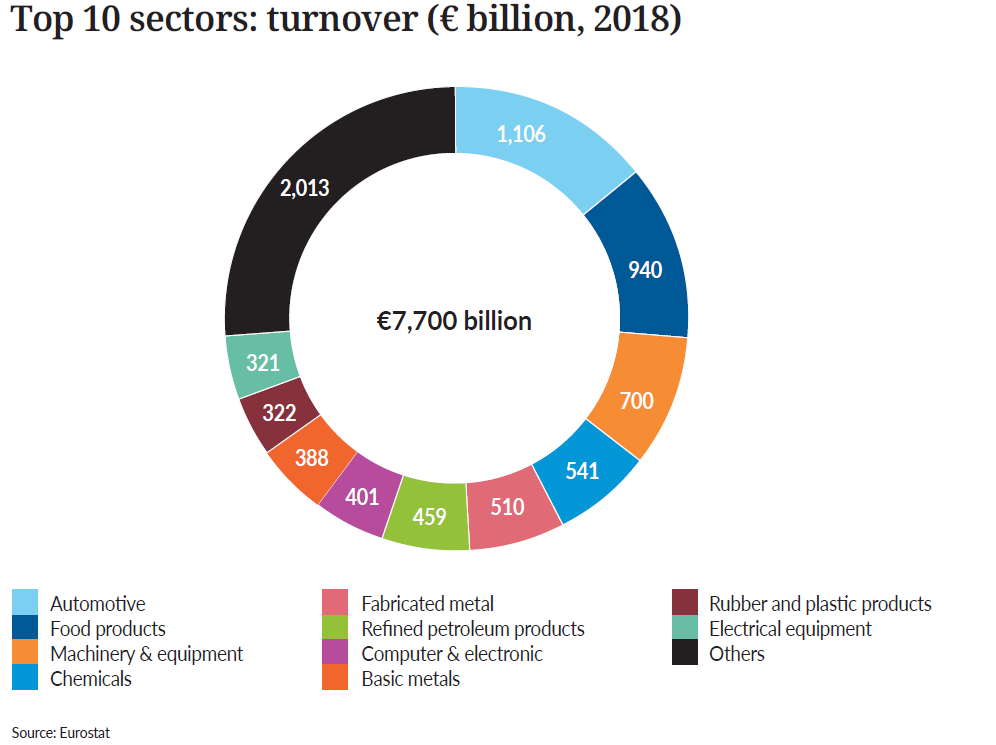 Chemicals* is the leading sector in terms of added value
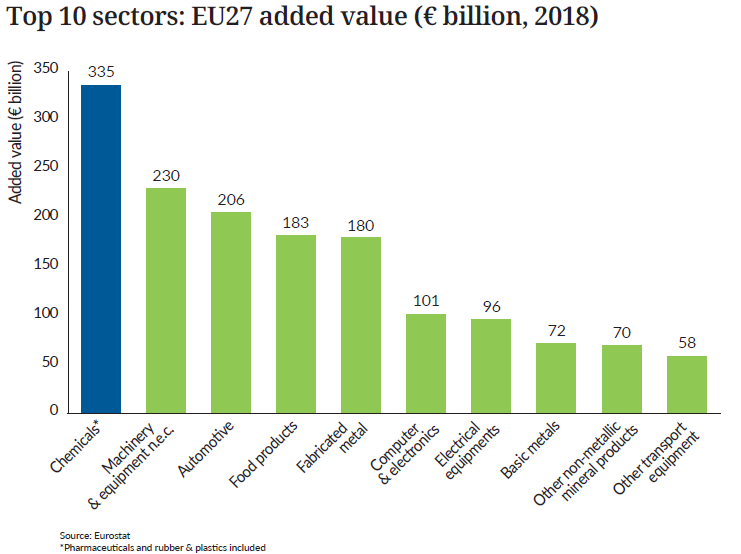 Petrochemicals has the highest added value in EU27 chemicals sector
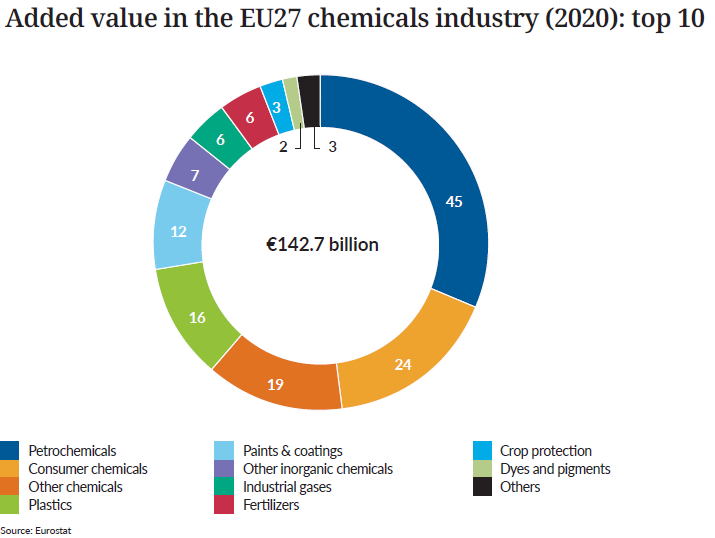 Chemicals* contributes 12% of EU27 manufacturing employment
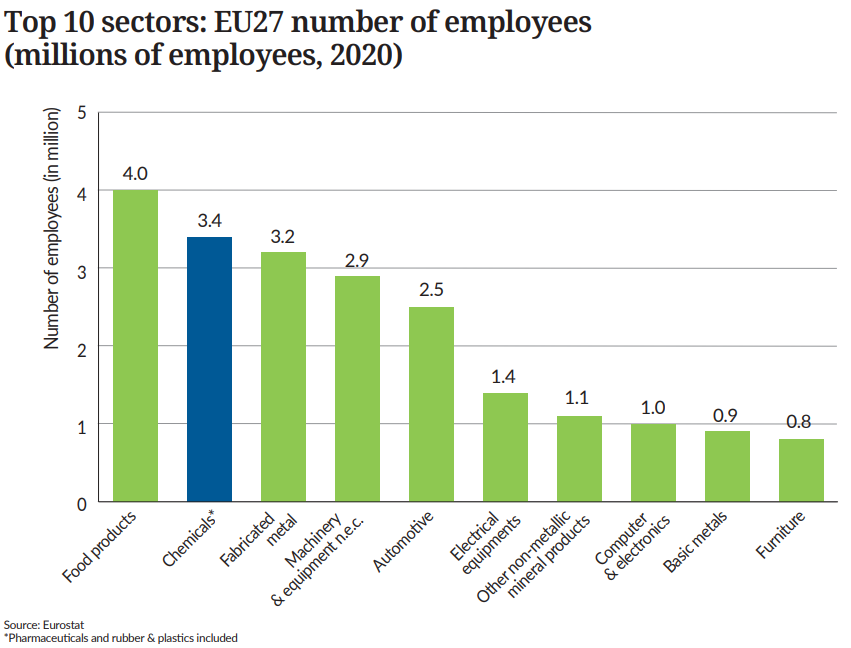 Consumer chemicals is the largest employer in the EU27 chemicals sector
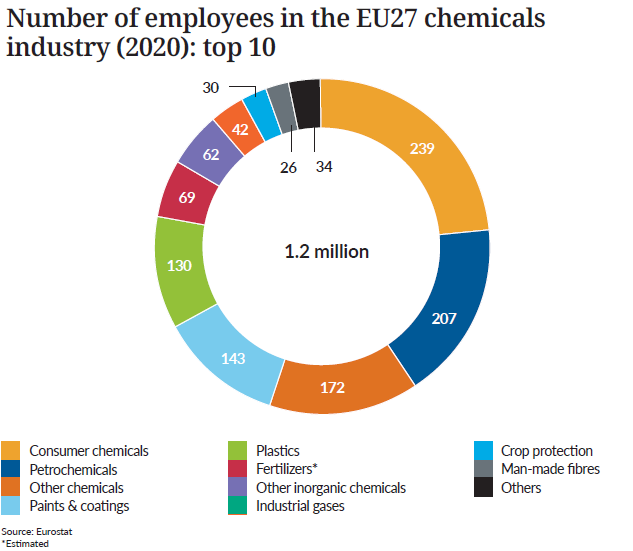 EU27 Labour productivity declines at 1.0%
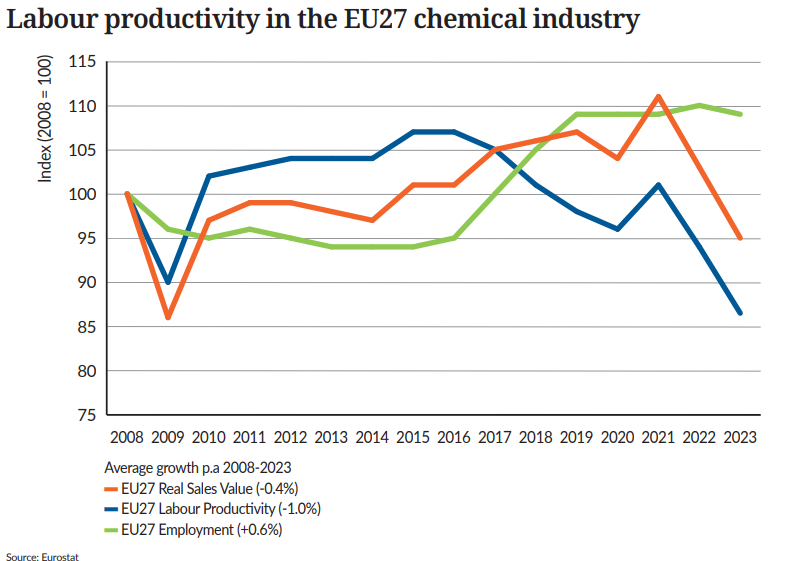 Chemicals* is the largest investor in EU27 manufacturing sector
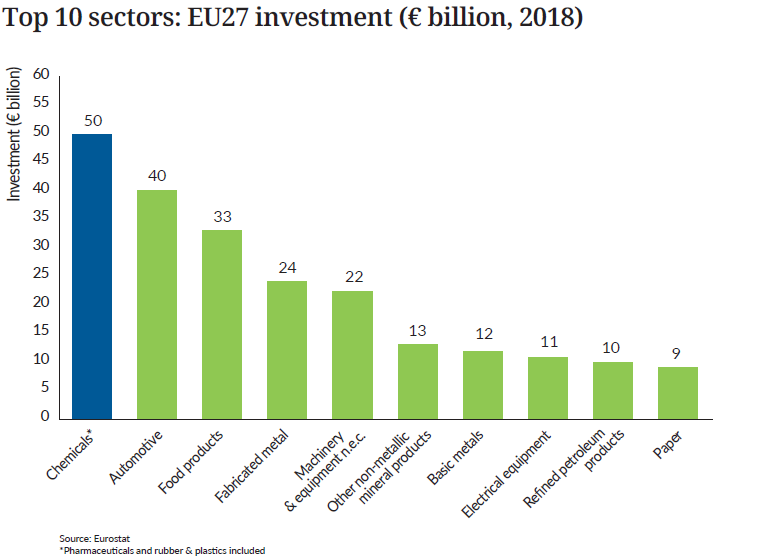 Petrochemicals is the largest investor in the EU27 chemicals sector
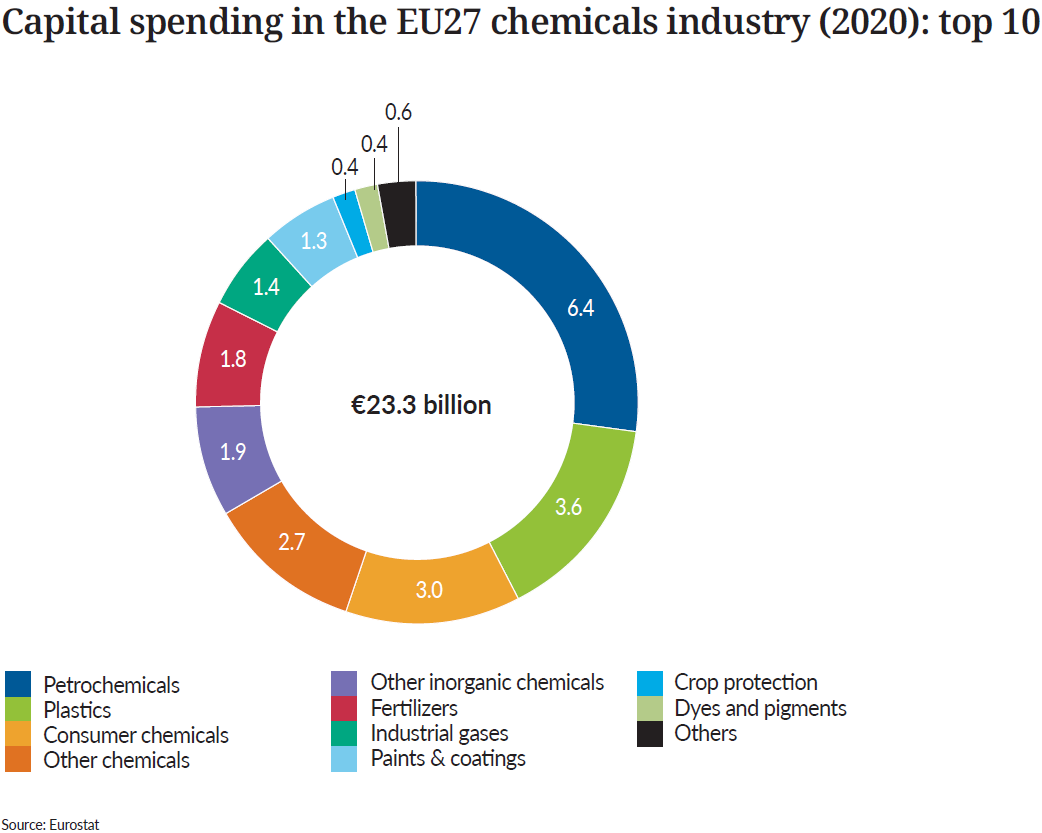 5. Energy Consumption
The European Chemical Industry Council, AISBL – Rue Belliard, 40 - 1040 Brussels – Belgium - Transparency Register n°64879142323-90
EU27 gas and electricity account for two thirds of total energy consumption
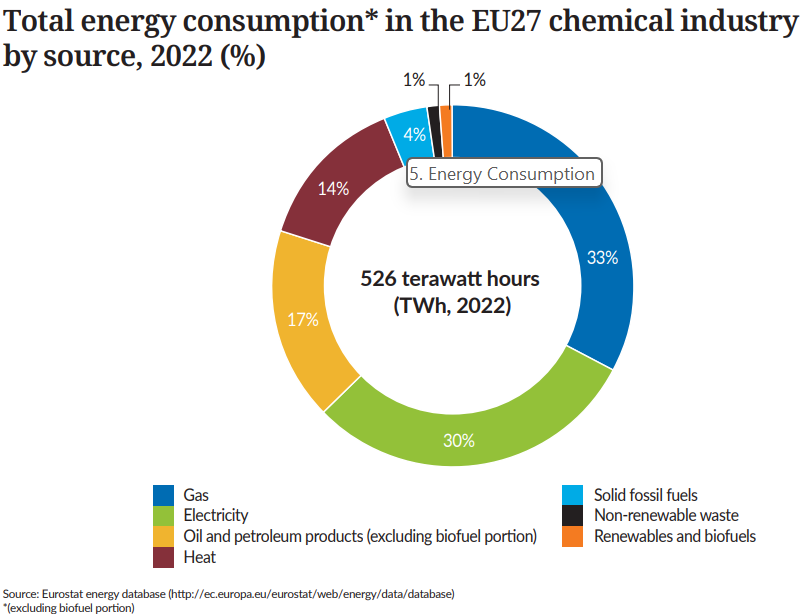 EU27 energy consumption falls 30% since 1990
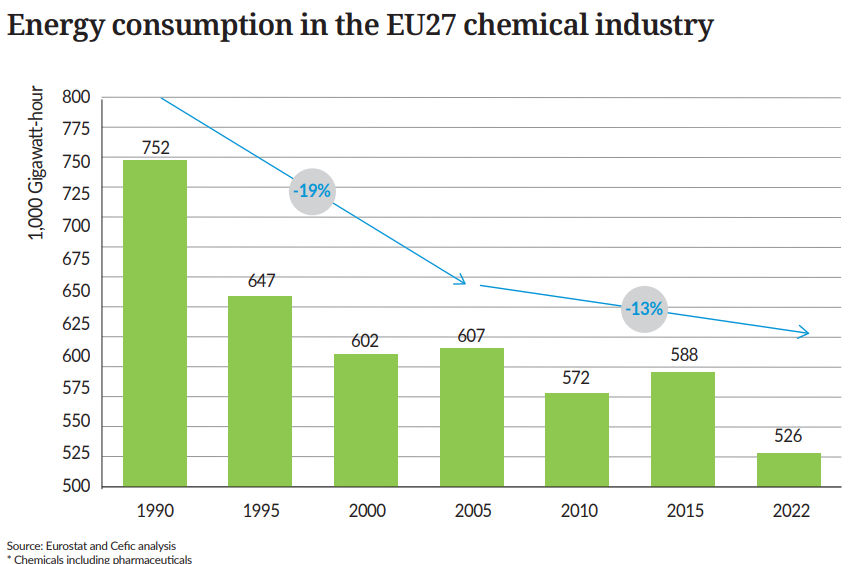 EU27 gas consumption falls 41% since 1990
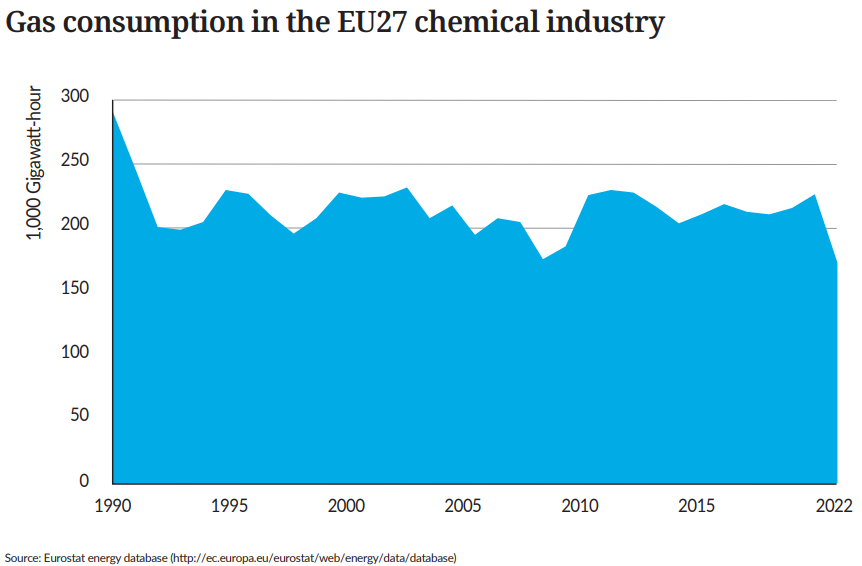 EU27 electrical energy consumption falls 18% since 1990
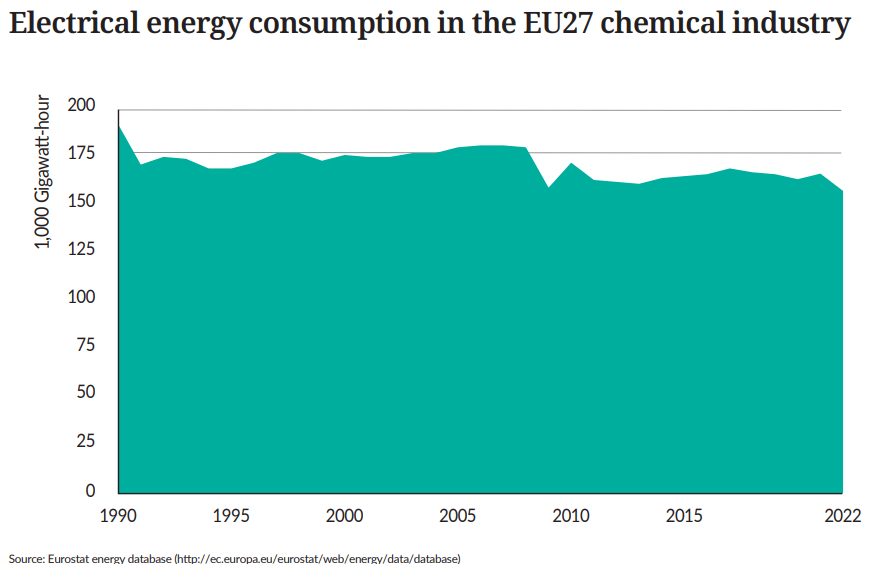 EU27 Total petroleum consumption falls 22% since 1990
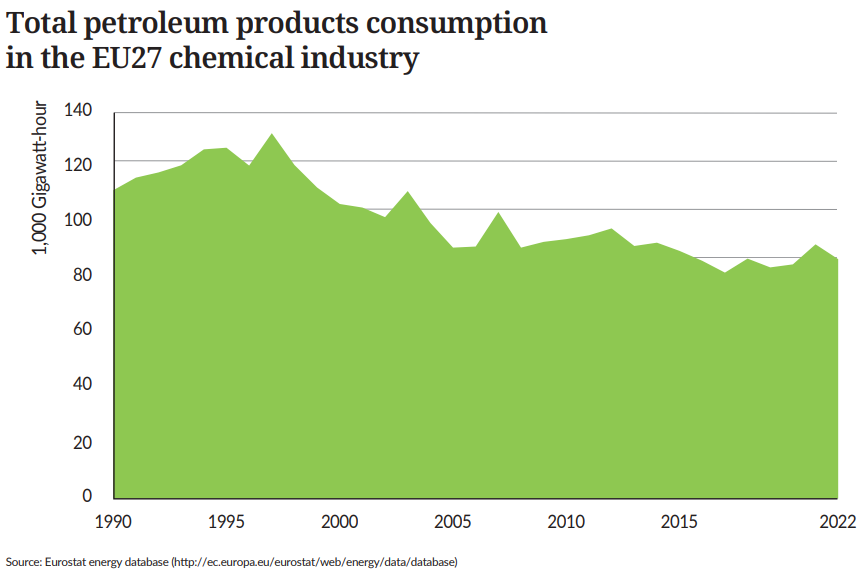 EU27 solid fuels consumption falls 71% since 1990
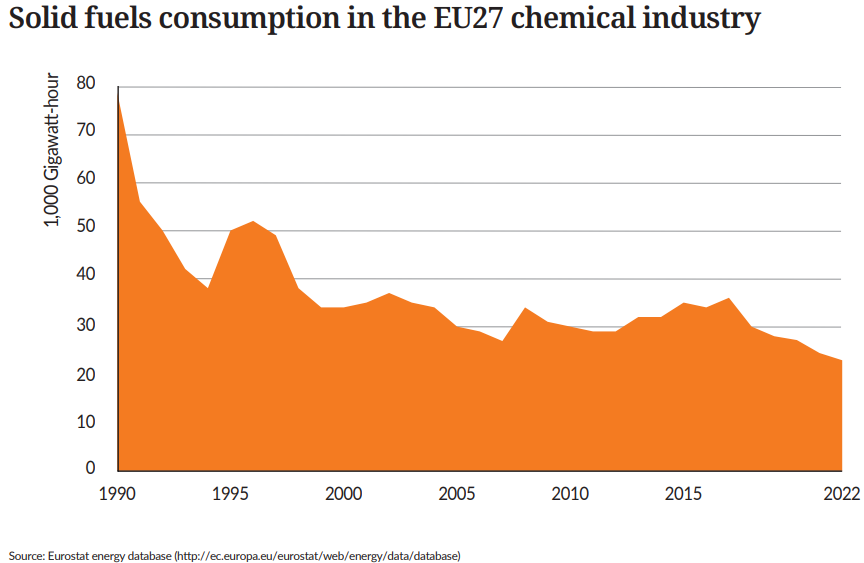 EU27 Renewable energies consumption more than tripled since 2000
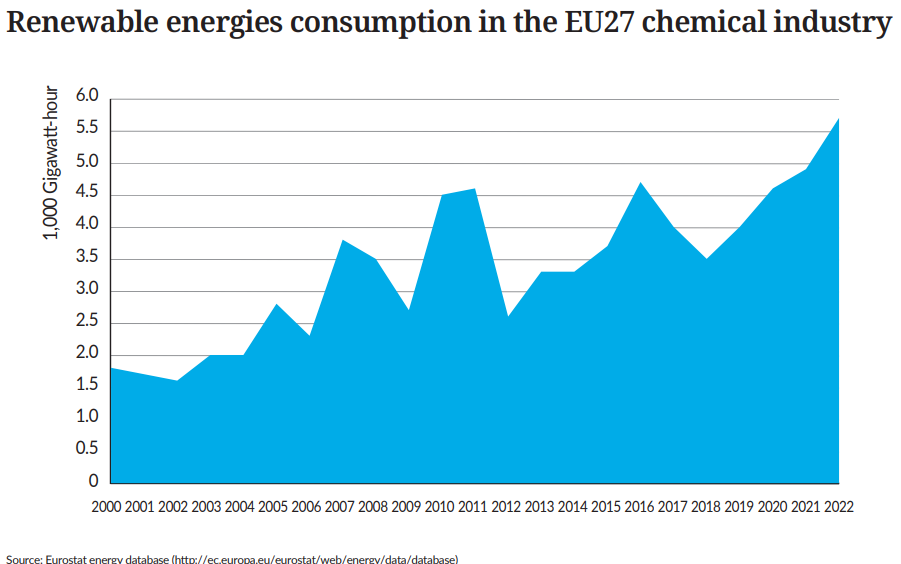 EU27 specific energy consumption* dropped by 51% since 1990
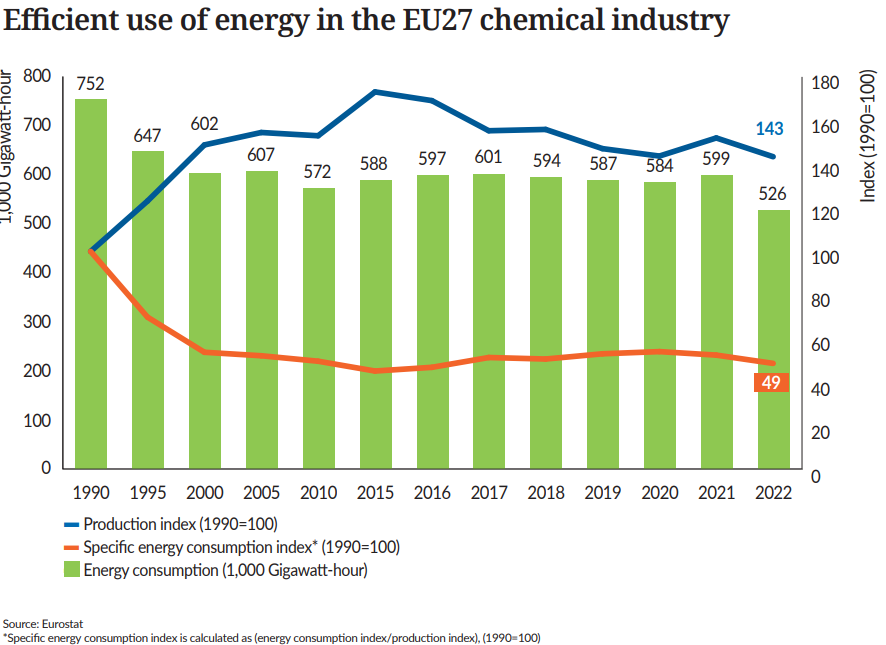 EU27 chemicals performance* is slightly higher than overall industry
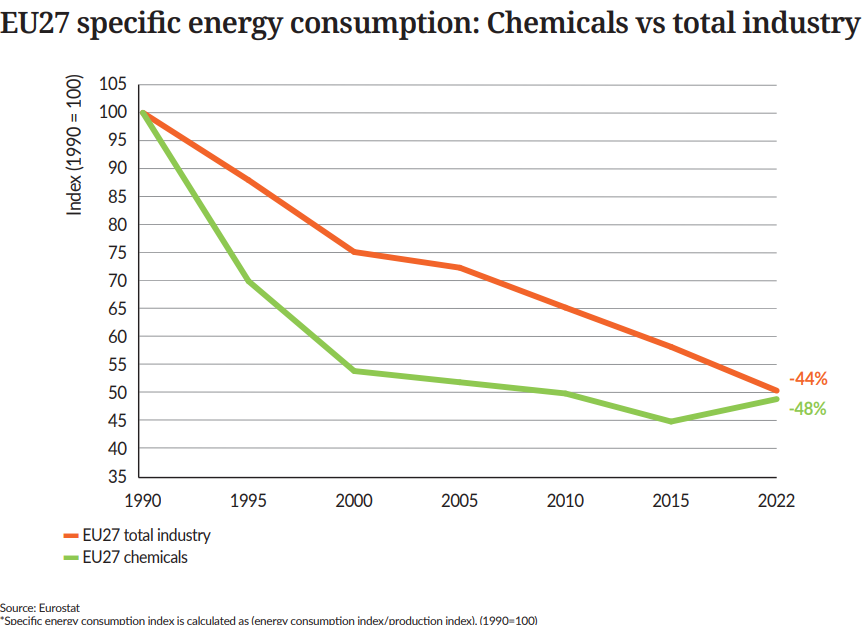 6. Capital and R&I Spending
The European Chemical Industry Council, AISBL – Rue Belliard, 40 - 1040 Brussels – Belgium - Transparency Register n°64879142323-90
EU27 capital spending increased in 2023 vs 2022
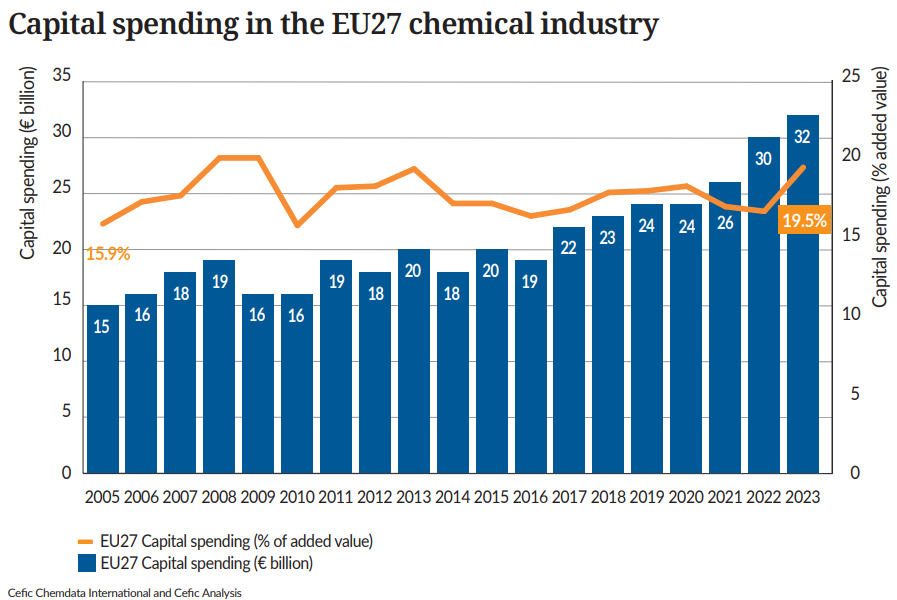 China leads global chemicals investments
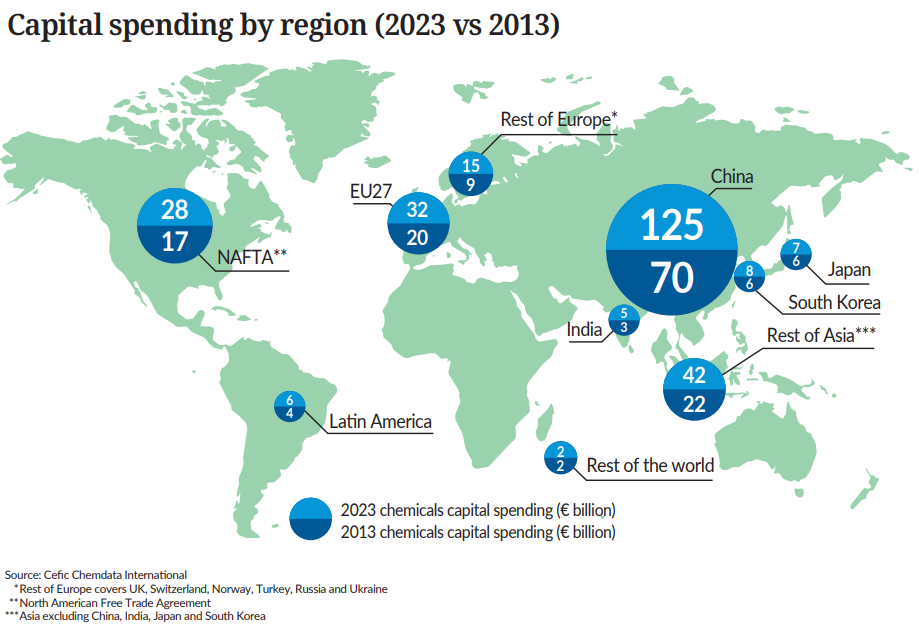 Hight capital intensity in the EU27 chemical sector
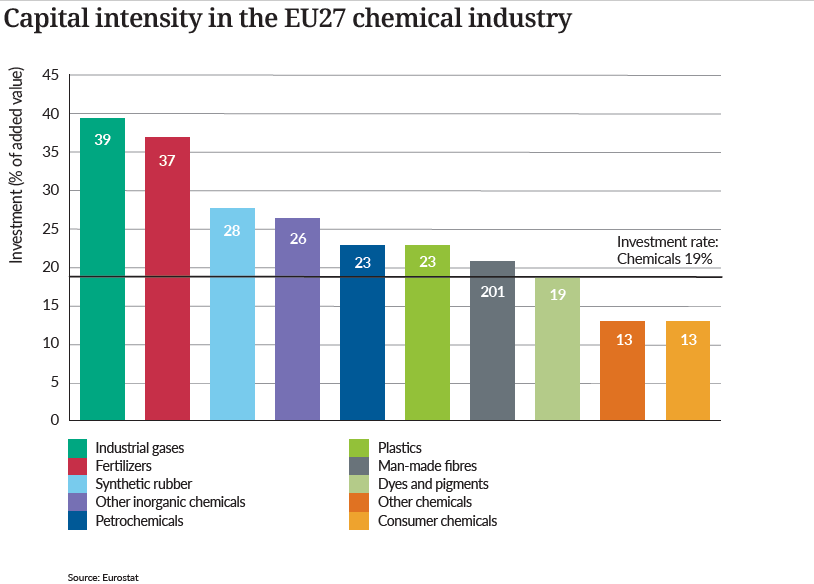 European capital intensity below China
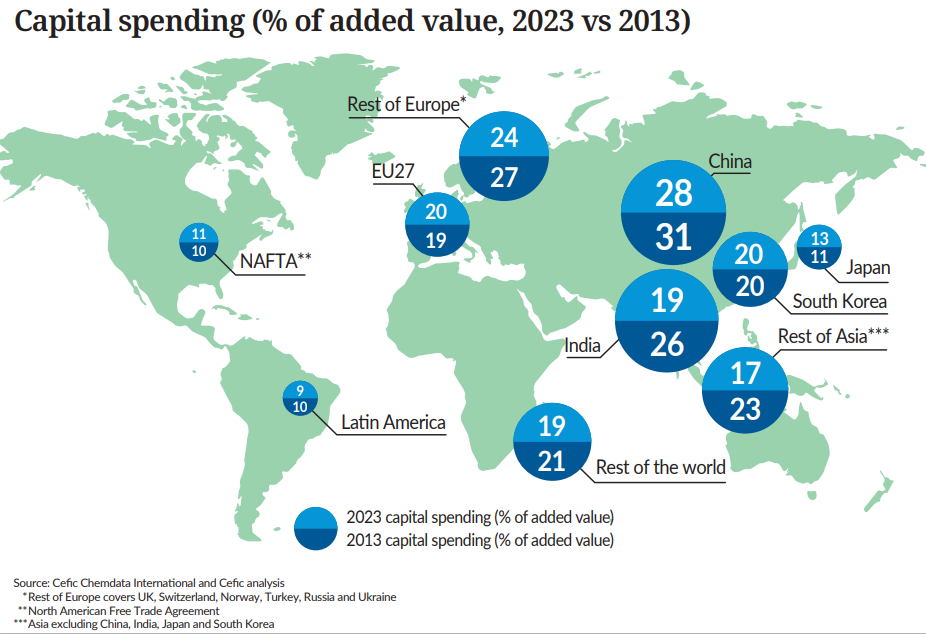 EU27 loses more than 50% of its investment market share vs 2003
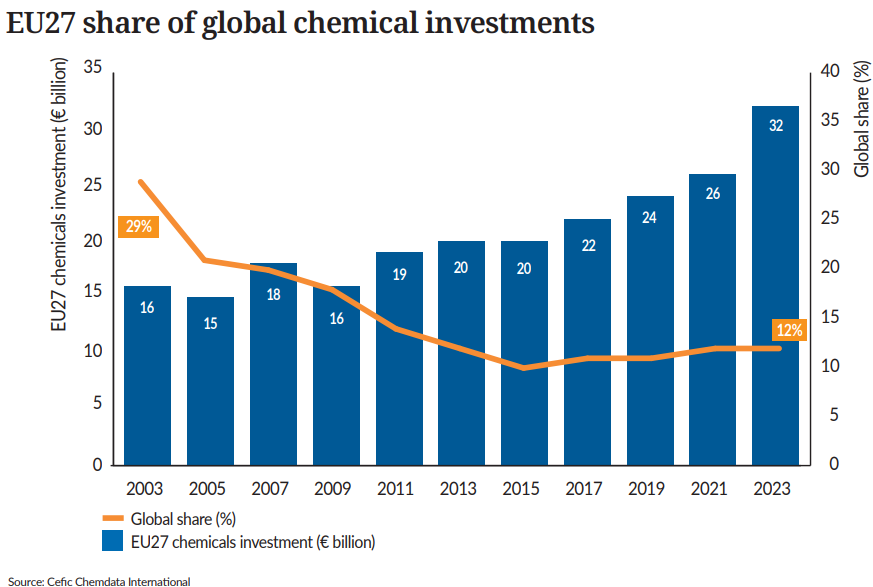 China dominates capital spending
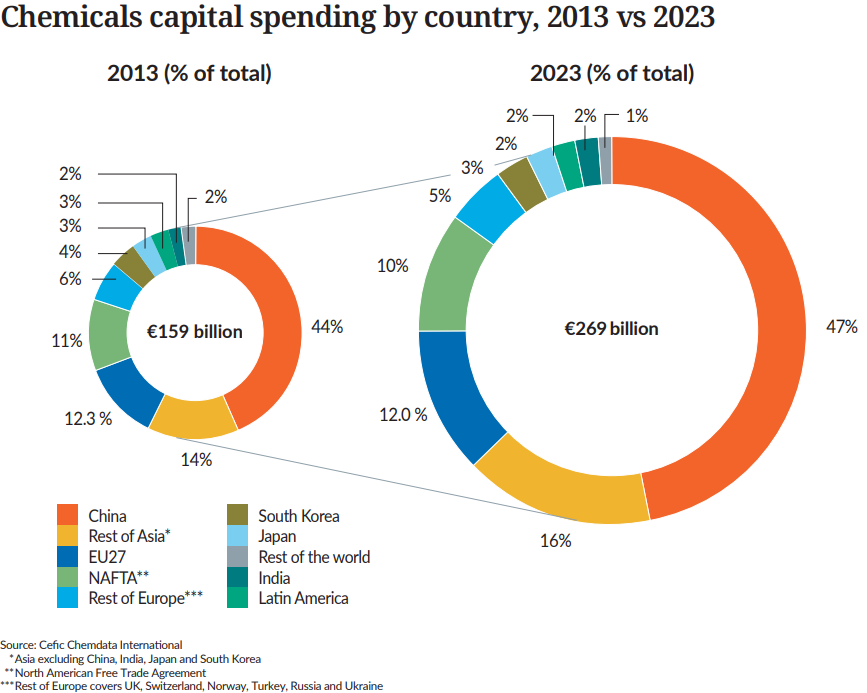 EU27 R&I spending reaches the second highest level in 2023
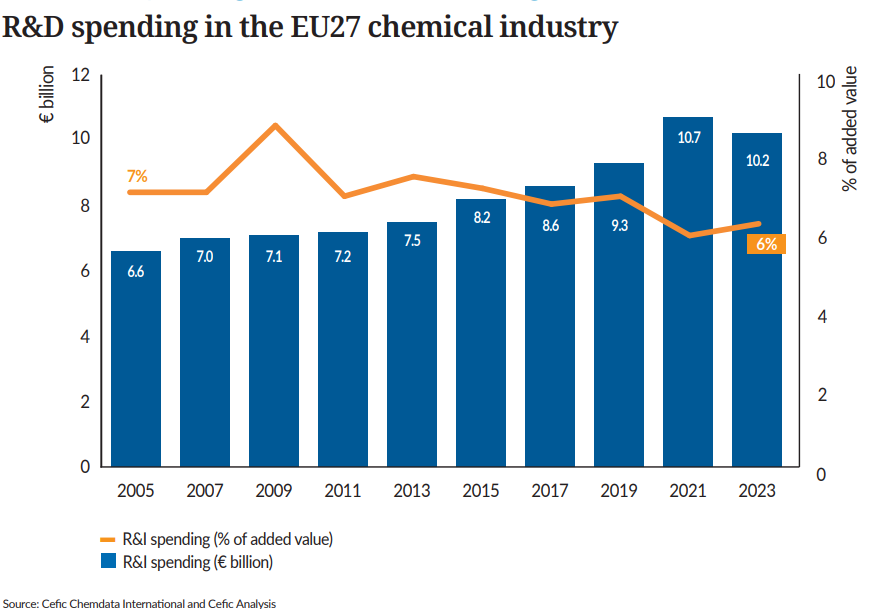 EU27 is the third-largest R&I investor in the world in 2023
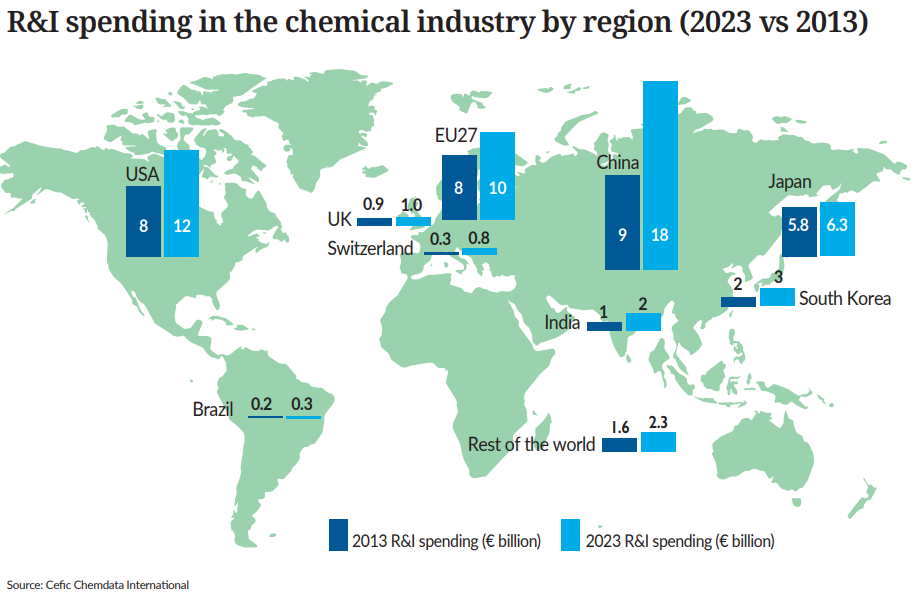 Decreasing share of R&I spending for the EU27, USA and Japan
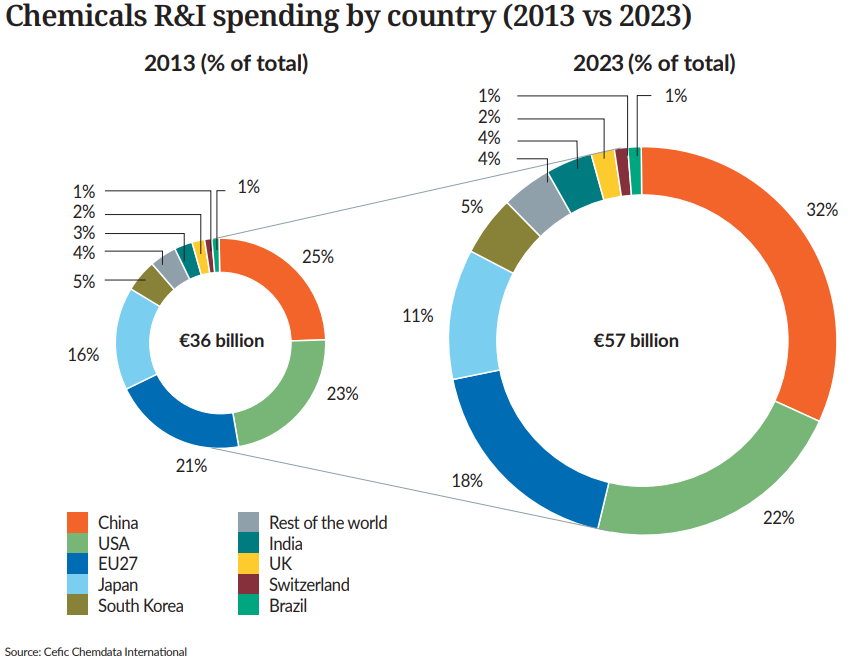 7. Environmental Performance
The European Chemical Industry Council, AISBL – Rue Belliard, 40 - 1040 Brussels – Belgium - Transparency Register n°64879142323-90
EU27 scope 1 GHG emissions* fall 60% since 1990
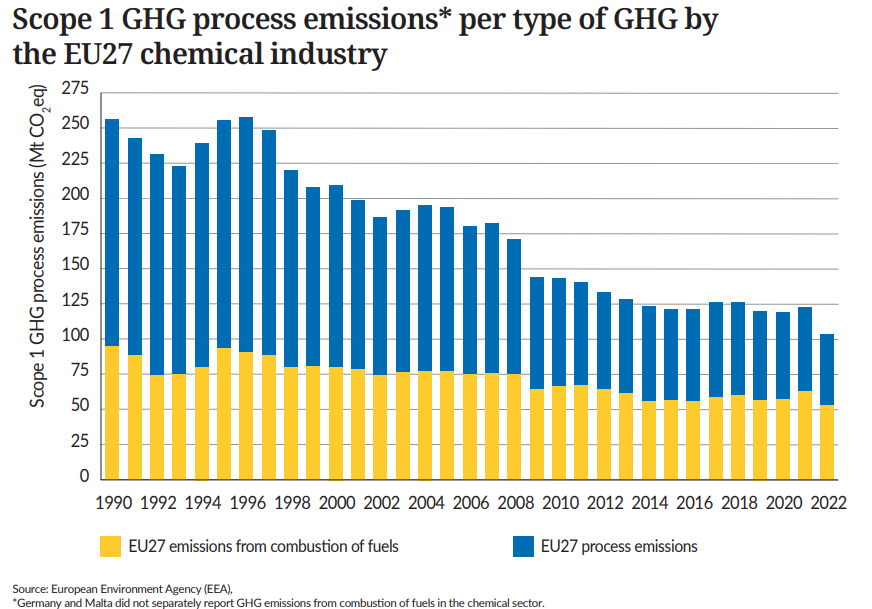 EU27 scope 1 GHG emissions* fall by 153 million tonnes (CO2) since 1990
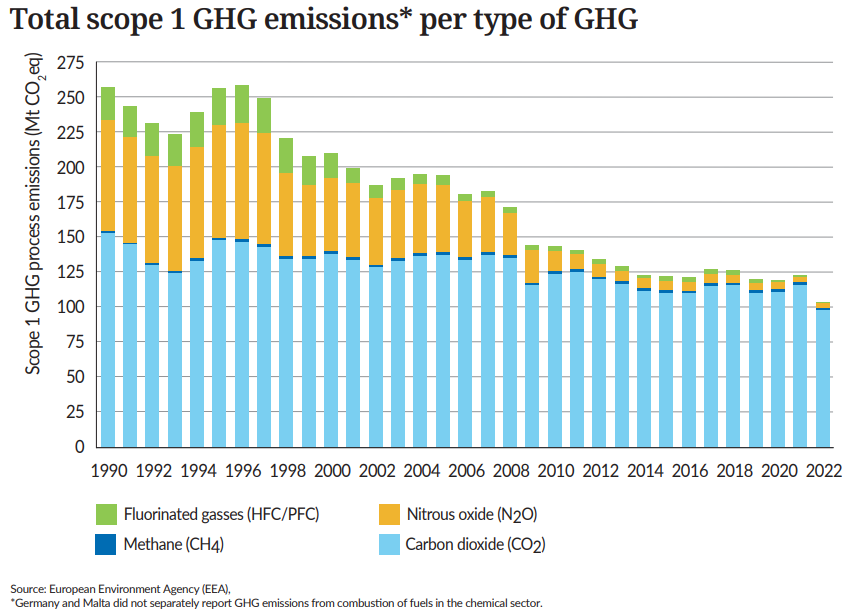 EU27 chemical production and greenhouse gas emissions decouple
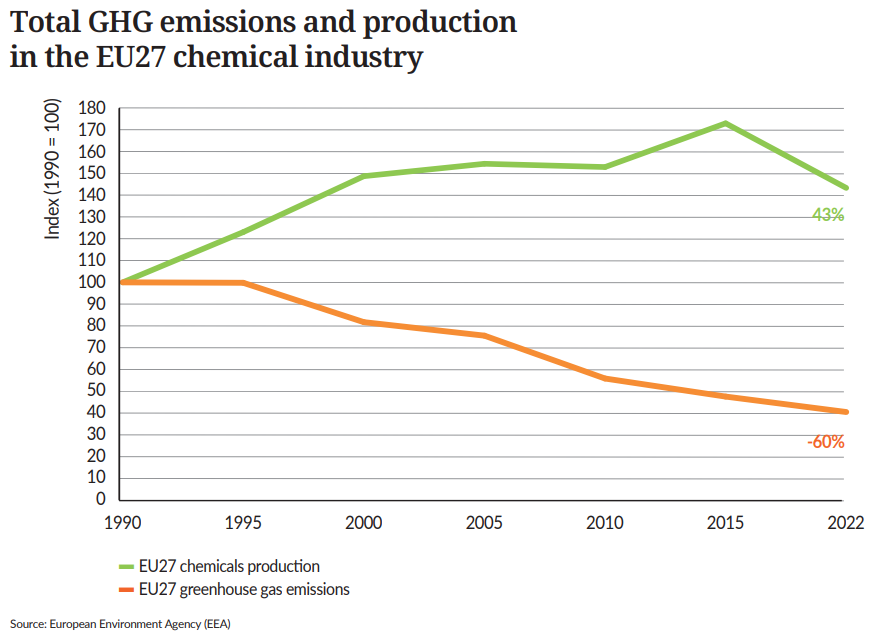 EU27 greenhouse gas intensity decreased significantly since 1990
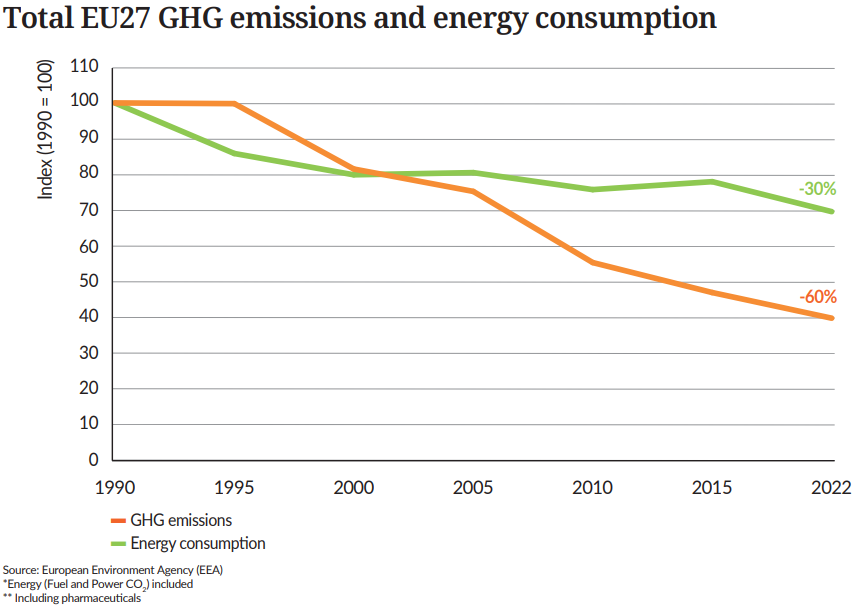 Contact : Dr Moncef HADHRICefic Industrial Policy - Economic Affairsmha@cefic.be
About Cefic
Cefic, the European Chemical Industry Council, founded in 1972, is the voice of large, medium and small chemical companies across Europe, which provide 1.2 million jobs and account for 13% of world chemicals production.  Cefic members form one of the most active networks of the business community, complemented by partnerships with industry associations representing various sectors in the value chain.  A full list of our members is available on the Cefic website. Cefic is an active member of the International Council of Chemical Associations (ICCA), which representschemical manufacturers and producers all over the world and seeks to strengthen existing cooperation with global organisations such as UNEP and the OECD to improve chemicals management worldwide
The European Chemical Industry Council, AISBL – Rue Belliard, 40 - 1040 Brussels – Belgium - Transparency Register n°64879142323-90